Технология программирования
Термин «Технология программирования» появился в 1960-х годах. Эта дисциплина появилось в ответ на усложнение программ и потребность разработки новых методов их создания, обеспечивающих высокую скорость написания кода и минимизацию ошибок. Ее предмет – способы проектирования и разработки программ, их отладки и тестирования, обеспечивающие необходимое качество и сроки создания программного обеспечения.
Определение термина«Технология программирования»
Технологией программирования называют совокупность методов и средств, используемых в процессе разработки программного обеспечения. Представляет собой набор технологических инструкций, включающих: 
– указание последовательности выполнения технологических операций; 
– перечисление условий, при которых выполняется та или иная операция; 
– описания самих операций, где для каждой операции определены исходные данные, результаты, а также инструкции, нормативы, стандарты, критерии и методы оценки и т.п.
Технологическая операция
Методические материалы,
инструкции, нормативы и стандарты
Исходные данные в стандартном представлении (документы, рабочие материалы, результаты предыдущей операции)
Результаты в стандартном представлении
Технологическая операция
Исполнители, программные и технические средства
Основные цели технологии программирования
Основные цели:
Понизить потребляемые ресурсы (время и деньги)
Повысить качество продукции
Обеспечить дальнейшее развитие программы (т.е. обеспечение расширения функциональности программы после начала ее эксплуатации)
Основные задачи технологии программирования
Организация процесса производства программного средства (ПС): жизненный цикл.
Поиск наиболее рациональных решений на всех этапах разработки ПС (анализ, моделирование)
Контроль качества (тестирование, отладка, проверка соответствия результата работы ТЗ, приемочные испытания)
Снижение вероятности ошибки при разработке ПС (формализация, абстракция, декомпозиция задачи, выбор подходящих инструментальных средств)
Обеспечение взаимодействия разработчиков ПС (внутренняя документация, распределение заданий между группами разработчиков).
Обеспечение конкурентоспособности ПС (внешняя документация, удобный интерфейс, сопровождение, снижение вероятности ошибки в финальном продукте, обеспечение уникальных качеств ПС)
[Speaker Notes: Генерируемость – возможность перенастройки ПО под определенную ВС или задачу.]
Основные этапы развития технологии создания ПО:
Первый этап: (стихийное программирование) – до сер. 60-х.
• ассемблеры,  Фортран, Алгол 
• Подпрограммы 
• Проектирование снизу вверх 
• Кризис: 80%  времени – отладка и тестирование.
Основные этапы развития технологий ПО:
2-ый этап - структурный подход к программированию (70-80 г.г.) 
• Процедурная декомпозиция (разбиение на части) сложных систем и реализация в виде небольших подпрограмм (до 40-50 операторов)  
• Проектирование сверху вниз 
• Структурирование данных 
• Модульное программирование (языки Pascal, Си) 
• Объем программ до 100 000 операторов 
• Кризис (межмодульные интерфейсы)
Блочно-иерархический подход к разработке ПО
[Speaker Notes: Генерируемость – возможность перенастройки ПО под определенную ВС или задачу.]
Основные этапы развития технологий ПО:
3-ый этап - объектный подход к программированию ( 8090г.г.) 
• Программа- совокупности объектов (экземпляр класса) • Иерархия классов 
• Взаимодействие – передача сообщений 
• Независимая разработка и отладка объектов •
 Конструирование сложных объектов из простых  
• Языки:  Pascal, C++, Modula, Java, Delphi, C++ Builder, Visual C++  
• Повторное использование кода 
• Кризис (зависимость модулей друг от друга)
Основные этапы развития технологий ПО:
4-ый этап – паттерное программирование) 
•  компонентный подход и CASE-технологии
• паттерны
Сопроводительная документация
Программное средство (ПС) – совокупность программы и сопроводительной документации к ней


Сопроводительная документация необходима буквально на каждой технологической стадии производства программного обеспечения (ПО) !!!
Инструментальные средства программирования
Интегрированная среда разработки ПО
Средства тестирования ПО
Средства коллективной разработки ПО (репозиторий)
Средства моделирования программы (UML и различные виды диаграмм)
«Инструменты» технологии программирования
Архитектура ПО
Абстракция
Планирование процесса производства ПС
Организация процесса производства ПС
Парадигмы и языки программирования
Моделирование
Инструментальные средства программирования
Стандарты + формализация
Сопроводительная документация
Тестирование и отладка
Проектный треугольник
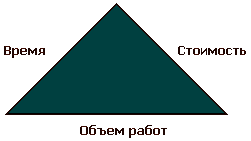 Основные разделы курса
Вводная часть
История развития инструментальных средств и технологий программирования
Общие принципы разработки ПО
Жизненный цикл ПО
Методики и приемы программирования
Документирование ПО
Инструментальные средства программирования
Тестирование и отладка ПО
Технологии коллективной разработки ПО
Методики описания вычислительного процесса и алгоритма
Программные метрики
Методология объектно-ориентированного и паттерного проектирования ПО
Словарь основных терминов
Программное обеспечение (ПО)
Программное средство (ПС)
Архитектура ПО: деление ПО на модули и информационные связи между ними
Спецификация (документация, сопровождающая ПС)
Операция
Отладка
Тестирование
Моделирование
CASE-технология (computer-aided software engineering): автоматизация всего цикла изготовления ПС
[Speaker Notes: Генерируемость – возможность перенастройки ПО под определенную ВС или задачу.]
Основные принципы программирования:
Декомпозиции (разбивать задачу на части)
Абстракции и сокрытия информации за интерфейсами
Повторное использование кода
«Не повторяйся»
Стремление к слабой связности компонентов программы
Минимальной информированности (компоненты должны «общаться» с как можно более меньшим количеством «соседей»)
[Speaker Notes: Генерируемость – возможность перенастройки ПО под определенную ВС или задачу.]
Типы программных проектов
Проекты можно классифицировать по:
• тип программно-аппаратной платформы, на которой выполняется программа:
встроенная систем, настольное приложение, сетевой сервис;
• размер программы (измеренный в байтах, командах, операторах, строчках кода или
иных единицах);
• число пользователей: однопользовательская программа «для себя», внутренняя
программа организации, программный продукт общего пользования;
• регулярность использования: разовая программа, регулярно используемая про-
грамма, постоянно работающая программа;
• источник разработки: заказная разработка, инициативная разработка, конкурсная
разработка;
• предметная область: критически важная программа специального применения, при-
ложение для автоматизации бизнес-процессов, демонстрационный прототип.
Три составные части технологии программирования
Модель программы;
Модель команды;
Дисциплина программирования: описание и применение образцов проектирования, стандарты кодирования, методы тестирования и отладки и т. д.
Литературные источники
Иванова Г.С. Технология программирования: Учебник для вузов. - М.: Изд-во МГТУ им. Н.Э. Баумана, 2002. - 320 с.
Калянов Г.Н. CASE структурный системный анализ (автоматизация и применение).- М.: ЛОРИ, 1996.
Камаев В.А. Технологии программирования:  Учебник / В.А. Камаев, В.В. Костерин. – 2-е изд., перераб. и доп. – М. Высш. шк., 2006. – 454 с.
Брауде Э. Технология разработки программного обеспечения. – СПб.: Питер, 2004 - 665 с.
[Speaker Notes: Генерируемость – возможность перенастройки ПО под определенную ВС или задачу.]